Formação para Diretoria
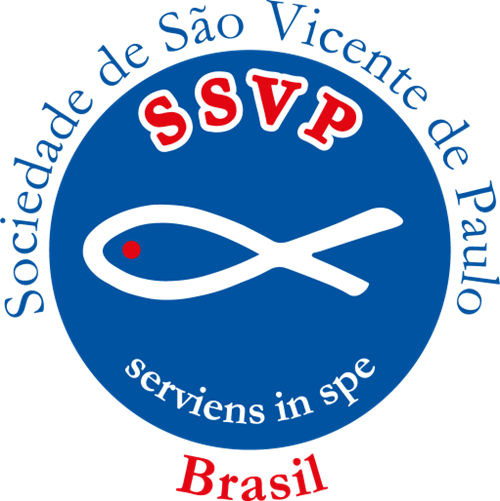 Atenção:

O Código de Conduta Ética do Vicentino e da Administração da SSVP será aplicado junto para todos os membros da diretoria e para todos os membros do conselho fiscal (titulares e suplentes)
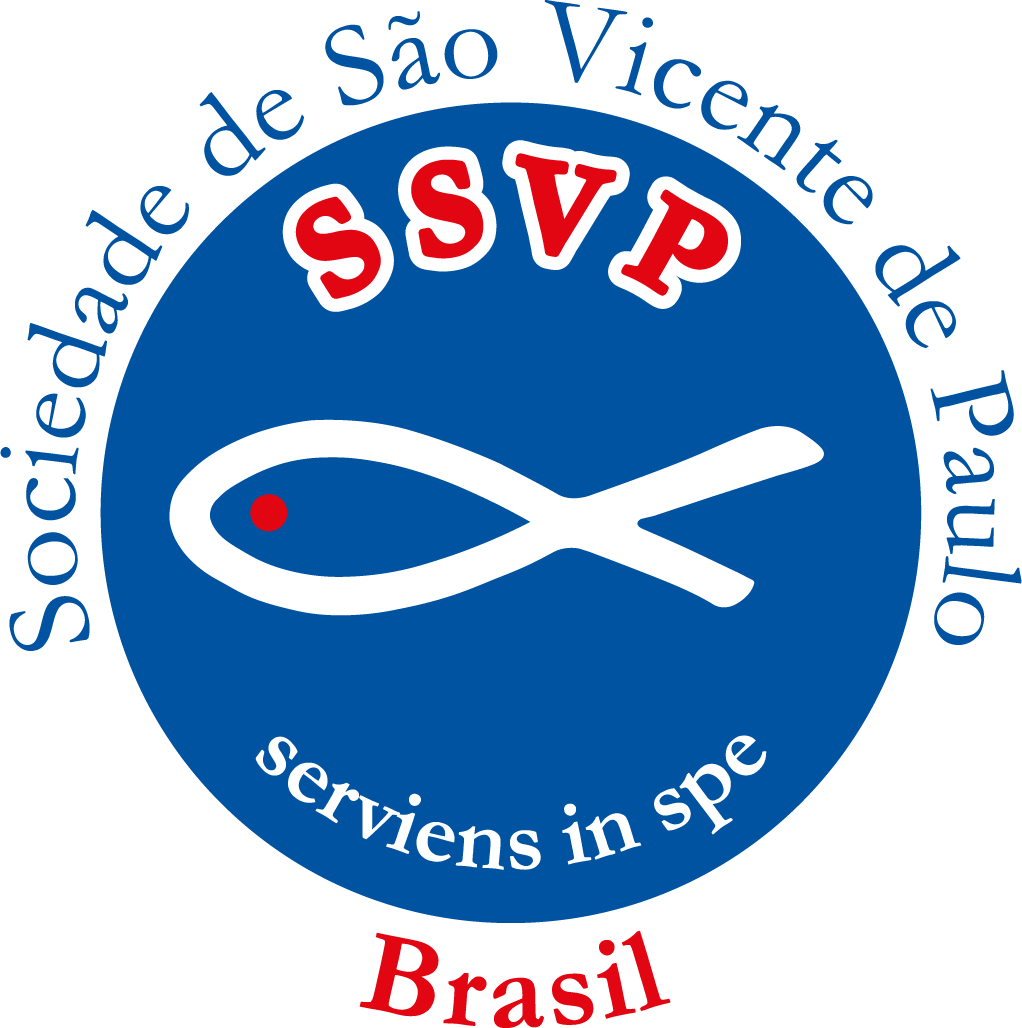 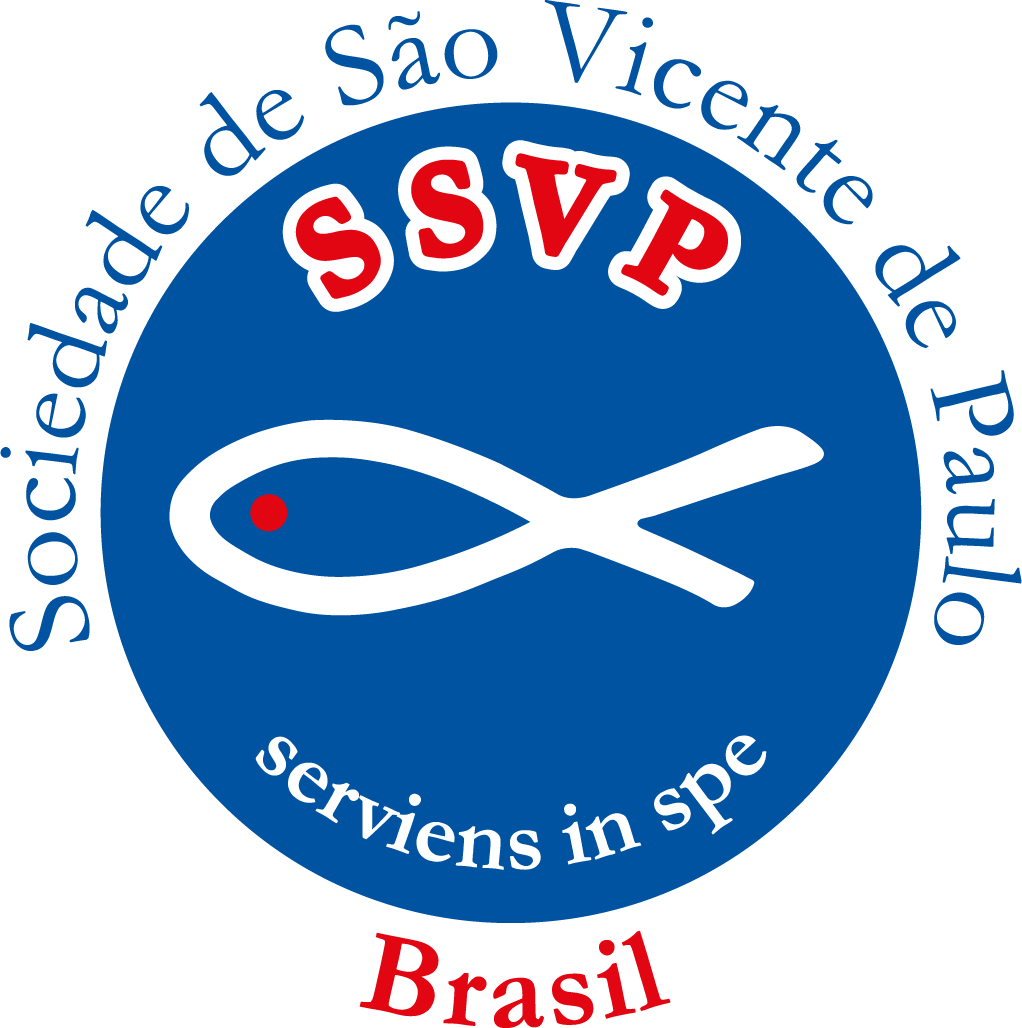 Formação Básica1ª parte
Código de Conduta Ética do Vicentino e da Administração da SSVP
Formação para Diretoria
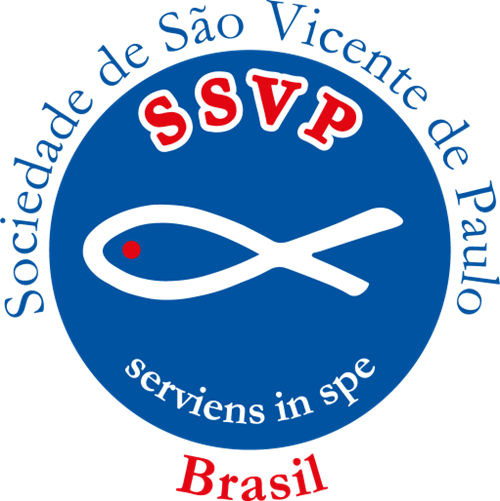 Código de Conduta Ética do Vicentino e da Administração da SSVP
Código de Conduta Ética do Vicentino e da Administração da SSVP
(Resolução Nº 007/2022 DE 02 de abril de 2022), que revogou a resolução n° 01/2019)
Formação para Diretoria
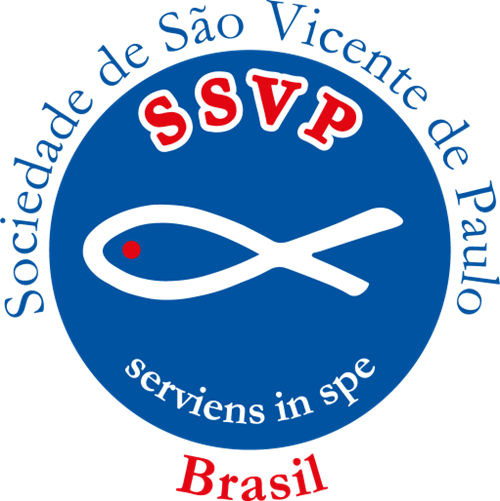 Código de Conduta Ética do Vicentino e da Administração da SSVP
Para melhor desempenhar as nossas  atividades vicentinas, é que o  CNB instituiu o  Código de Conduta Ética do Vicentino e da Administração da SSVP
Formação para Diretoria
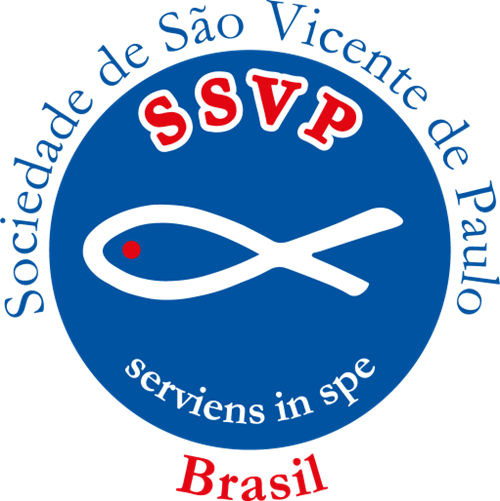 O que é ética
A lei é a obediência ao que é obrigatório, enquanto “ética é a obediência ao que não pode ser obrigatório. Pode-se obrigar alguém a obedecer uma lei, mas ética é o que se faz quando ninguém está olhando”.
Valores essenciais
Amor ou compaixão
Verdade ,Integridade
Justiça , Solidariedade
Tolerância, etc
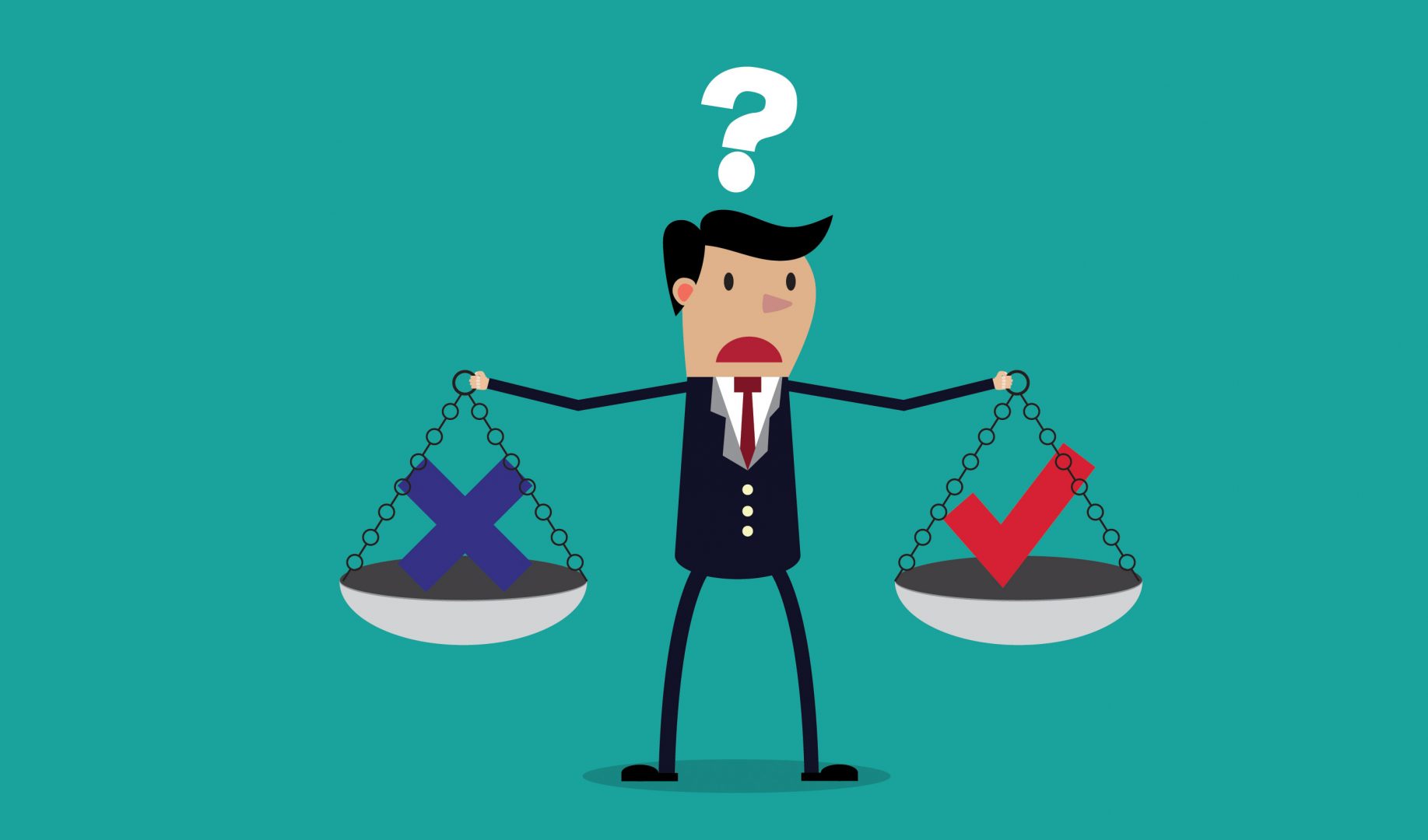 Formação para Diretoria
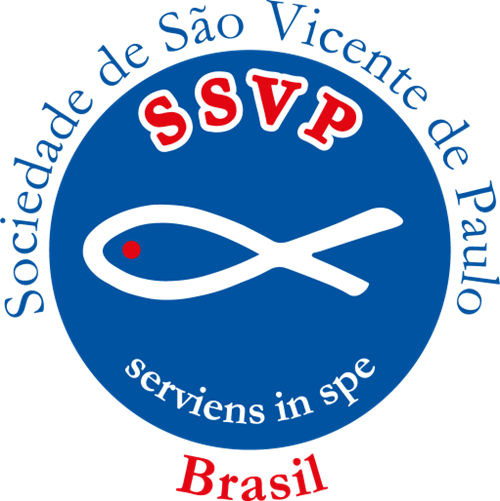 Código de Conduta Ética do Vicentino e da Administração da SSVP
Art. 1º - A ética é o ideal de conduta humana, que orienta cada ser humano sobre o que é bom e correto e o que deveria assumir, orientando sua vida em relação a seus semelhantes e visando ao bem comum.
Formação para Diretoria
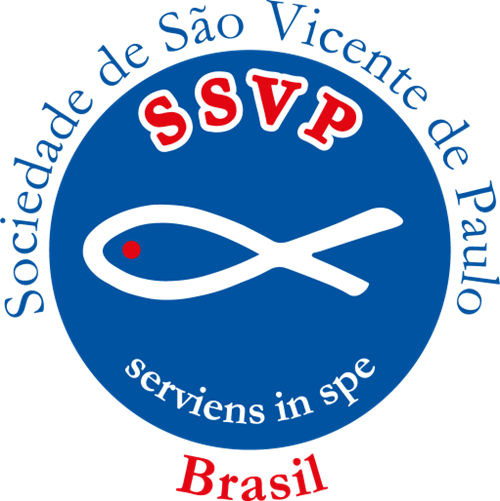 Código de Conduta Ética do Vicentino e da Administração da SSVP
Art. 5º - A honestidade, a dignidade, a solidariedade, o respeito ao semelhante, a lealdade, a transparência, a fraternidade, a verdade e a consciência dos princípios éticos são os valores maiores que devem orientar a conduta ético-moral dos dirigentes da SSVP.
Formação para Diretoria
Código de Conduta Ética do Vicentino e da Administração da SSVP
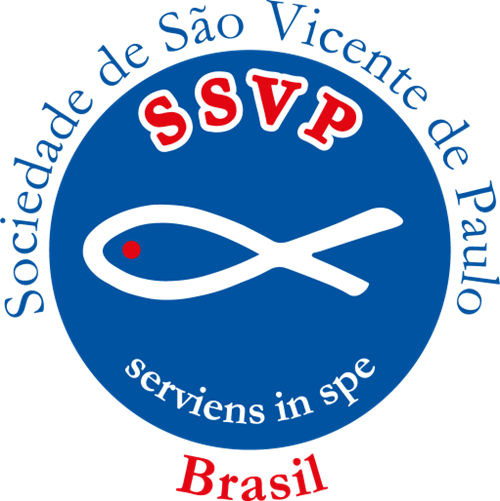 Art. 6º - Exemplos de conduta compatível com a SSVP:

- A prática da visita semanal aos assistidos e a participação nas reuniões.

- A pontualidade com todas as obrigações; 

- O zelo pela unidade e fraternidade no seio da SSVP

- O cumprimento dos encargos assumidos.
Formação para Diretoria
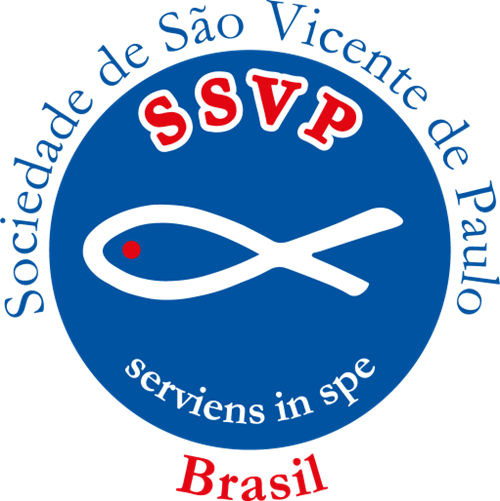 Código de Conduta Ética do Vicentino e da Administração da SSVP
- O consentimento com as decisões da hierarquia; 

- A obediência às diretrizes oriundas do CNB; 

- A observância deste Código e das decisões proferidas pela Comissão de Conduta Ética.
Formação para Diretoria
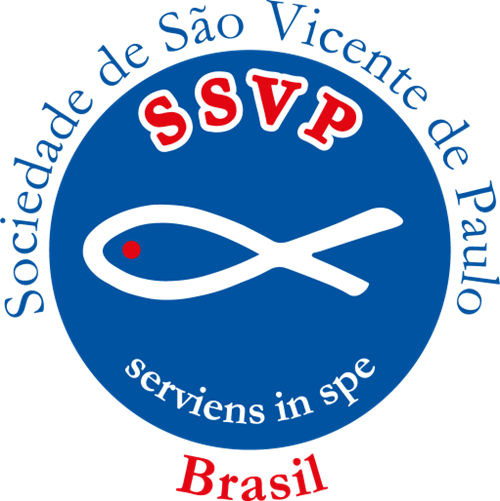 Código de Conduta Ética do Vicentino e da Administração da SSVP
Art. 8º - Este Código deve estar presente no exercício diário das atividades da SSVP, expressando o comportamento e respeito quanto:

I. A conduta ética e honesta perante as situações de conflitos de interesses.

II. O cumprimento das leis vigentes no país, e as normas emanadas do CNB.
Formação para Diretoria
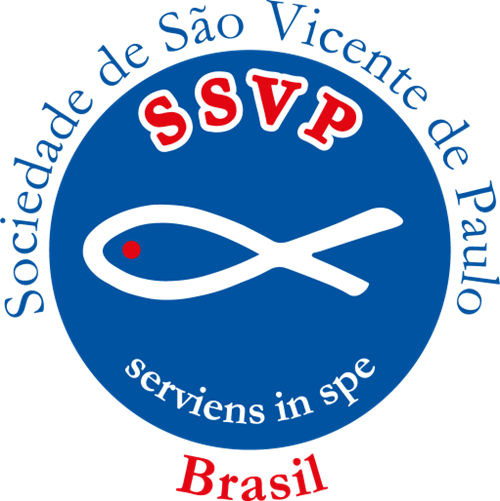 Código de Conduta Ética do Vicentino e da Administração da SSVP
Art. 9º - Pelas diretrizes deste Código os envolvidos nas atividades vicentinas se tornam responsáveis pelo seu cumprimento, assegurando a prática permanente dos princípios éticos e garantindo respeito ao bom nome da SSVP.
Formação para Diretoria
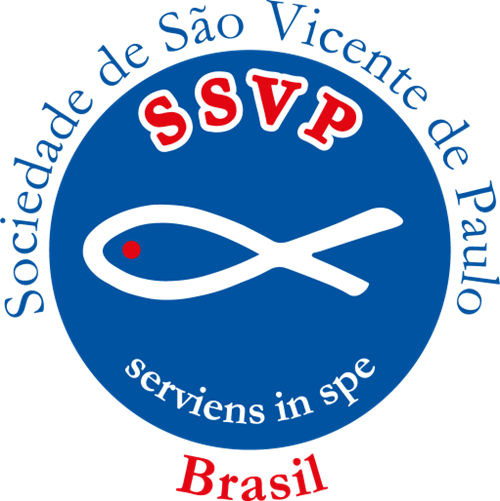 Código de Conduta Ética do Vicentino e da Administração da SSVP
Art. 15. Nas Unidades Vicentinas todos devem pautar o relacionamento entre si de acordo com os seguintes parâmetros de conduta: 

l. Agir com cortesia, respeitando as diferenças individuais; 

II. Reconhecer os méritos relativos aos trabalhos desenvolvidos pelos colegas;
Formação para Diretoria
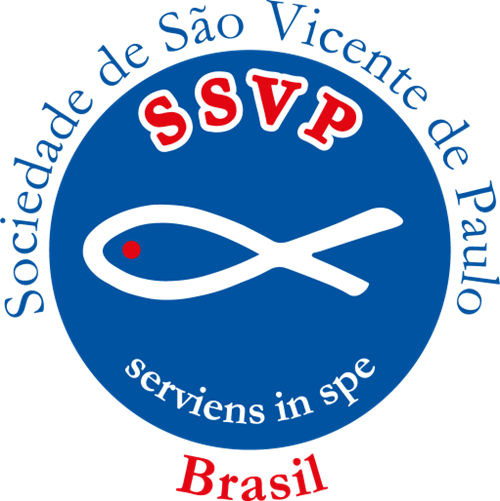 Código de Conduta Ética do Vicentino e da Administração da SSVP
III. Não prejudicar a reputação de colegas por meio de julgamentos preconceituosos, falso testemunho; 

IV. Não buscar troca de favores que possam dar origem a qualquer tipo de compromisso ou obrigação pessoal;
Formação para Diretoria
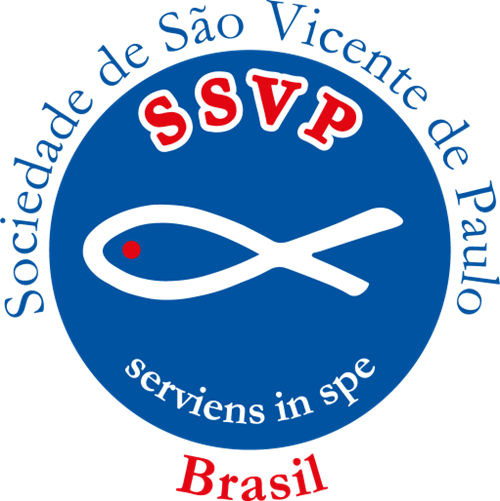 Código de Conduta Ética do Vicentino e da Administração da SSVP
Art. 15. § único. 
É dever de todos zelar pela manutenção de um ambiente de trabalho cortês, harmônico e agradável, que possa transmitir conforto afetivo aos assistidos.
Formação para Diretoria
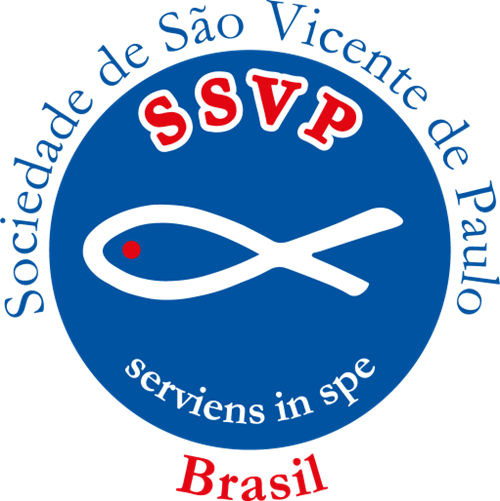 Código de Conduta Ética do Vicentino e da Administração da SSVP
Art. 18 – A conduta dos dirigentes e gestores das Unidades Vicentinas deve servir de exemplo, sempre zelando pela harmonia e gerenciando os conflitos 

§ 1º. Os dirigentes e gestores devem pautar o relacionamento com os empregados, voluntários, terceirizados e prestadores de serviços pelos seguintes parâmetros de conduta:
Formação para Diretoria
Código de Conduta Ética do Vicentino e da Administração da SSVP
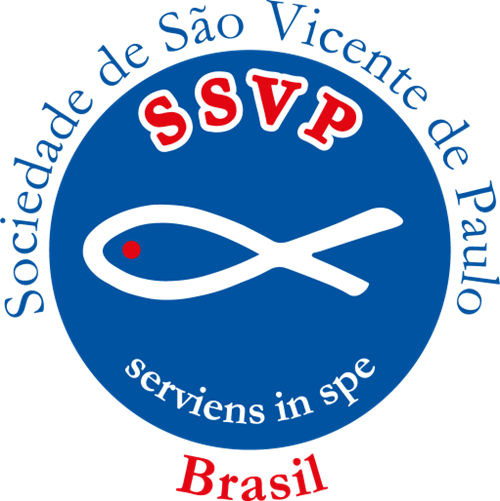 I . Estimular a manifestação de ideias; 

II. Reconhecer os méritos; 

III. Agir com cortesia, respeitando as diferenças individuais; 

IV. Mostrar-se aberto a solucionar as dúvidas que lhes sejam apresentadas; 

V. Procurar dirimir e pacificar eventuais conflitos;
Formação para Diretoria
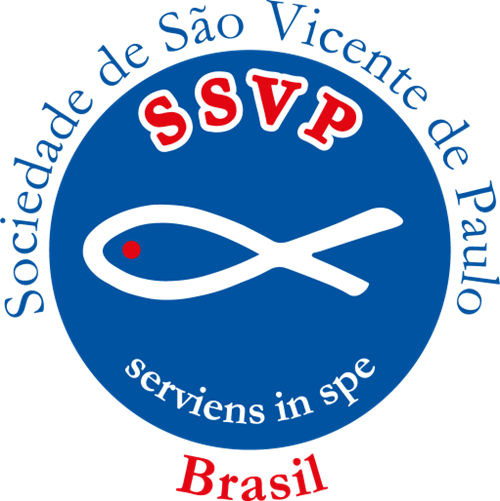 Código de Conduta Ética do Vicentino e da Administração da SSVP
Artigo 19. A SSVP é uma Organização, apartidária e que não admite nenhuma espécie de preconceito racial, filosófico ou político. 

§ 1º. Nas Unidades Vicentinas não devem tolerar assédios, ameaças, intimidações ou violências, de qualquer espécie ou natureza. 

§ 2º. Qualquer aliciamento, ato ou omissão que julguem contrários aos interesses da Organização devem ser comunicados imediatamente aos superiores hierárquicos;
Formação para Diretoria
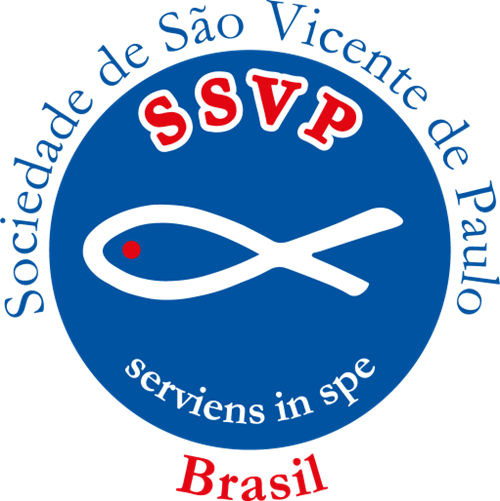 Código de Conduta Ética do Vicentino e da Administração da SSVP
Art. 21- DOS CONFLITOS DE INTERESSES  
São considerados conflitos de interesses, entre outros: 

I. Utilizar as instalações, equipamentos das Unidades Vicentinas em proveito próprio, para fins particulares ou para a promoção de atividades ou manifestações de natureza política ou corporativista; 

IV. Estabelecer ou manter relação de sociedade formal ou informal com fornecedores;
Formação para Diretoria
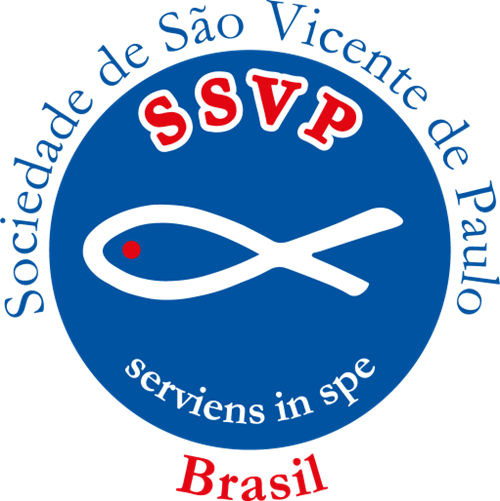 Código de Conduta Ética do Vicentino e da Administração da SSVP
Art.22 - Nas Unidades Vicentinas são proibidos aceitar, dar, oferecer ou prometer, em benefício próprio, quaisquer tipos de brindes ou gratificações de qualquer pessoa ou empresa.
Formação para Diretoria
Código de Conduta Ética do Vicentino e da Administração da SSVP
Artigo 23. A contratação de fornecedores deverá basear-se em critérios técnicos, profissionais e éticos, de acordo com as necessidades das Unidades Vicentinas. 

§ 1º. A Unidade Vicentina, ao adquirir qualquer produto ou serviço deverá consultar pelo menos 3 (três) fornecedores. 

§ 2º. Os negócios com fornecedores que tenham RELAÇÕES DE PARENTESCO COM OS DIRIGENTES, empregados, associados e colaboradores devem ser evitados.
Formação para Diretoria
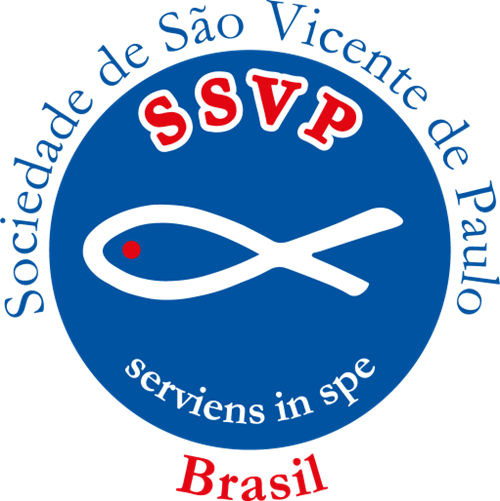 Código de Conduta Ética do Vicentino e da Administração da SSVP
Art. 24 - Em respeito à natureza apartidária da SSVP, seus associados e empregados são proibidos de realizar quaisquer atividades ou manifestações de natureza política ou corporativista durante seu horário de trabalho, bem como de utilizar suas dependências, materiais, equipamentos e outros bens para atividades dessa natureza.
Formação para Diretoria
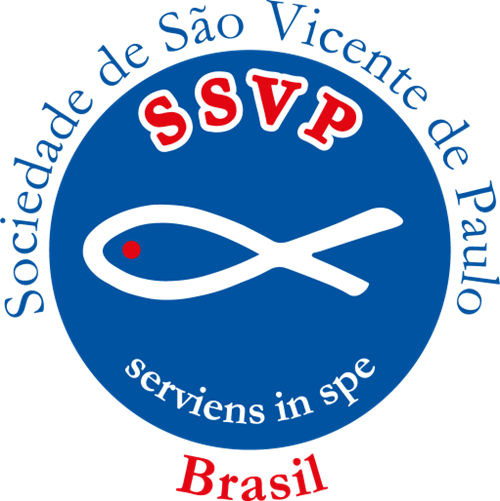 Código de Conduta Ética do Vicentino e da Administração da SSVP
Art. 48 - Este Código entrou em vigor em todo o território nacional, em 02 de abril de 2022 e aplicar-se-á aos processos em andamento, cabendo ao Conselho Nacional do Brasil e as demais Unidades Vicentinas promoverem a sua ampla divulgação.
Formação para Diretoria
Concluindo:

A  vocação e a missão dos vicentinos é seguir Jesus Cristo servindo aqueles  que precisam dando testemunho do amor que liberta, que cura e dá vida. 

Os vicentinos devem servir com alegria, pois tudo o que fizer deve ser feito com amor, como o próprio Cristo fez por nós. 

É na conferencia que está toda a essência do trabalho vicentino, toda a essência do amor de Deus aos excluídos.
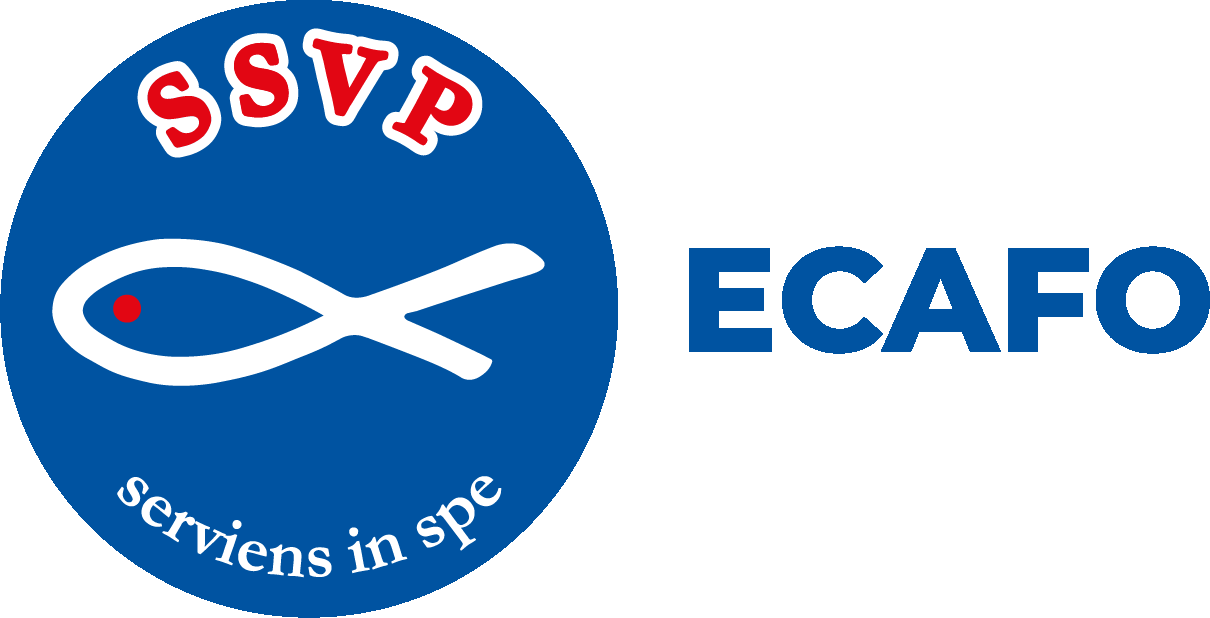 Louvado Seja Nosso Senhor Jesus Cristo! 
ecafo@ssvpbrasil.org.br